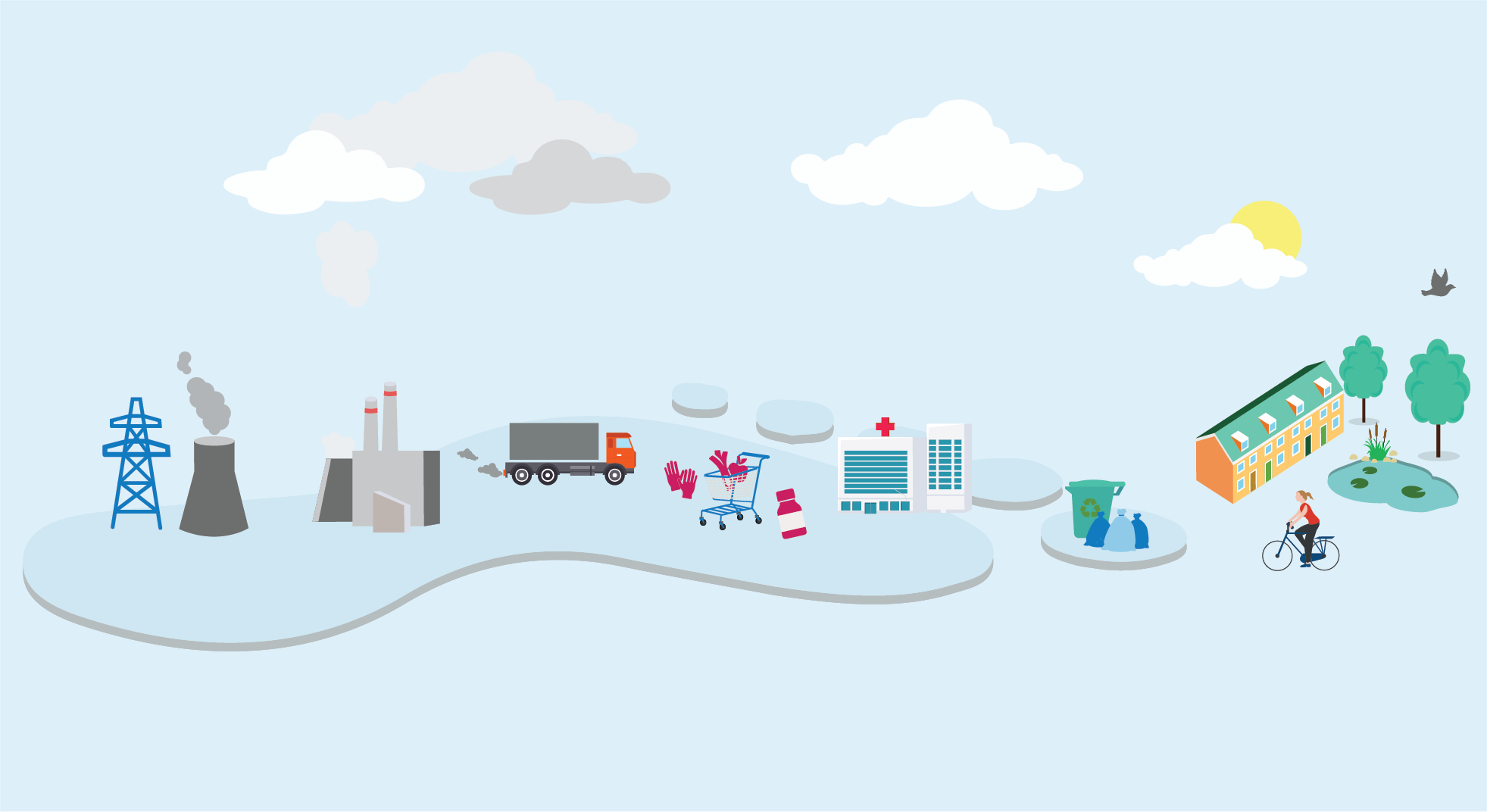 Milieu effecten meten om te zorgen voor de toekomst.Bataafs Genootschap der Proefondervindelijke Wijsbegeerte, RotterdamDr. Susanne Laura Waaijers – van der LoopRijksinstituut voor Volksgezondheid en Milieu (RIVM)
1
16 januari 2023
Even voorstellen...
PhD milieuchemie & ecotoxicolgie (UvA & EU project)
Milieu-risicobeoordelaar (EU/int. wettelijke kaders, RIVM)
Project coördinator duurzame zorg & programma manager plastics (RIVM)
MilieuChemTox (KNCV & NVT) 
National representative, division environment (IUPAC)

Nieuwsgierig en 
gedreven om samen te werken 
aan dingen die er toe doen,
nu & later, dichtbij & ver weg.
2
16 januari 2023
& ik stel voor
“Milieu effecten meten om te zorgen voor de toekomst.”

Zorgen voor de toekomst:
is zorgen voor mens en milieu, nu en later, hier en verder weg, 
en dit noemen we duurzame zorg. 
(En is wellicht meest houdbare zorg?)

De zorg van vandaag is geen duurzame zorg. 

Vragen mogen nu (en in de toekomst).
3
16 januari 2023
Deze presentatie is mogelijk gemaakt door:

Michelle Steenmeijer
Lowik Pieters
Martijn van Bodegraven
Rosalie van Zelm
Merel Houtman
Michiel Zijp
Theo Traas

Rosanne Fikke
Liesbeth Claassen
Adrie de Bruijn
Bastiaan Venhuis
Klaartje Weijdema




Nicolette Warmenhoven 
Marije Stoelinga 
Kim van Rijn
Janet Hollander
Koen Croese
Eva Huiberts
Caroline Moermond
Peter Keizers

Radboud UMC Nijmegen
Radboud Universiteit Nijmegen
Leiden UMC
Esther Putman
Ministerie van Volksgezondheid, Welzijn en Sport
4
16 januari 2023
Wat gebeurt er?
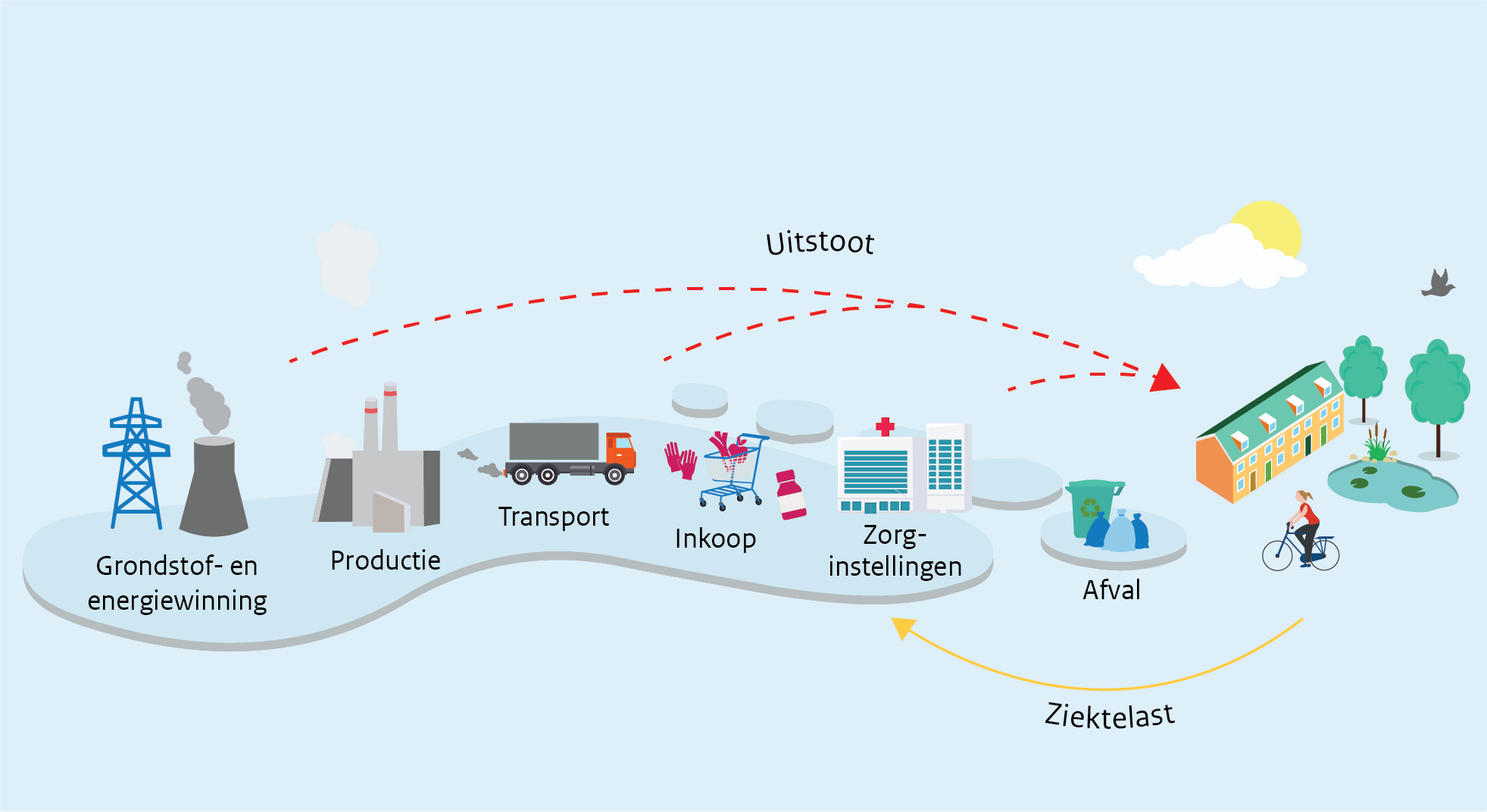 5
16 januari 2023
Achtergrond info: https://www.rivm.nl/klimaat-en-gezondheid; 2021 Report - Lancet Countdown
Duurzame Zorg Opgave
Green Deal Duurzame Zorg 3.0 (2022 … 2050)
Gezondheidsbevordering en preventie
Bewustwording en kennis
Klimaat neutraal
Maximaal circulair (NL 100%)
Vermindering milieubelasting medicatie

VWS COP26 (2021) emissiereductie-acties: 
monitoren van de ecologische voetafdruk
de zorgsector te ondersteunen
ontwikkeling van groenere aanbodketens

Gezondheidsraad Advies (2022)
Expliciteer duurzaamheid en afwegingskader 
Veranker duurzaamheid in organisatiestructuur. 
Duurzaamheid in medische richtlijnen, standaarden en verzekerde zorg. 
Interdepartementale beleidsagenda 
wettelijke eisen duurzaamheid
innovatie van producten en van diensten voor hergebruik, herverwerking en afvalverwerking 
Faciliteer onderzoek en monitor de milieu-impact.
6
16 januari 2023
Transitie naar Duurzame Zorg
In een transitie zijn proces en toestand van belang om de richting te kunnen duiden.
7
Bron: Van Geels 2002 Research Policy
16 januari 2023
Voorbeeld Circulaire Economie (pbl, cbs, rivm)
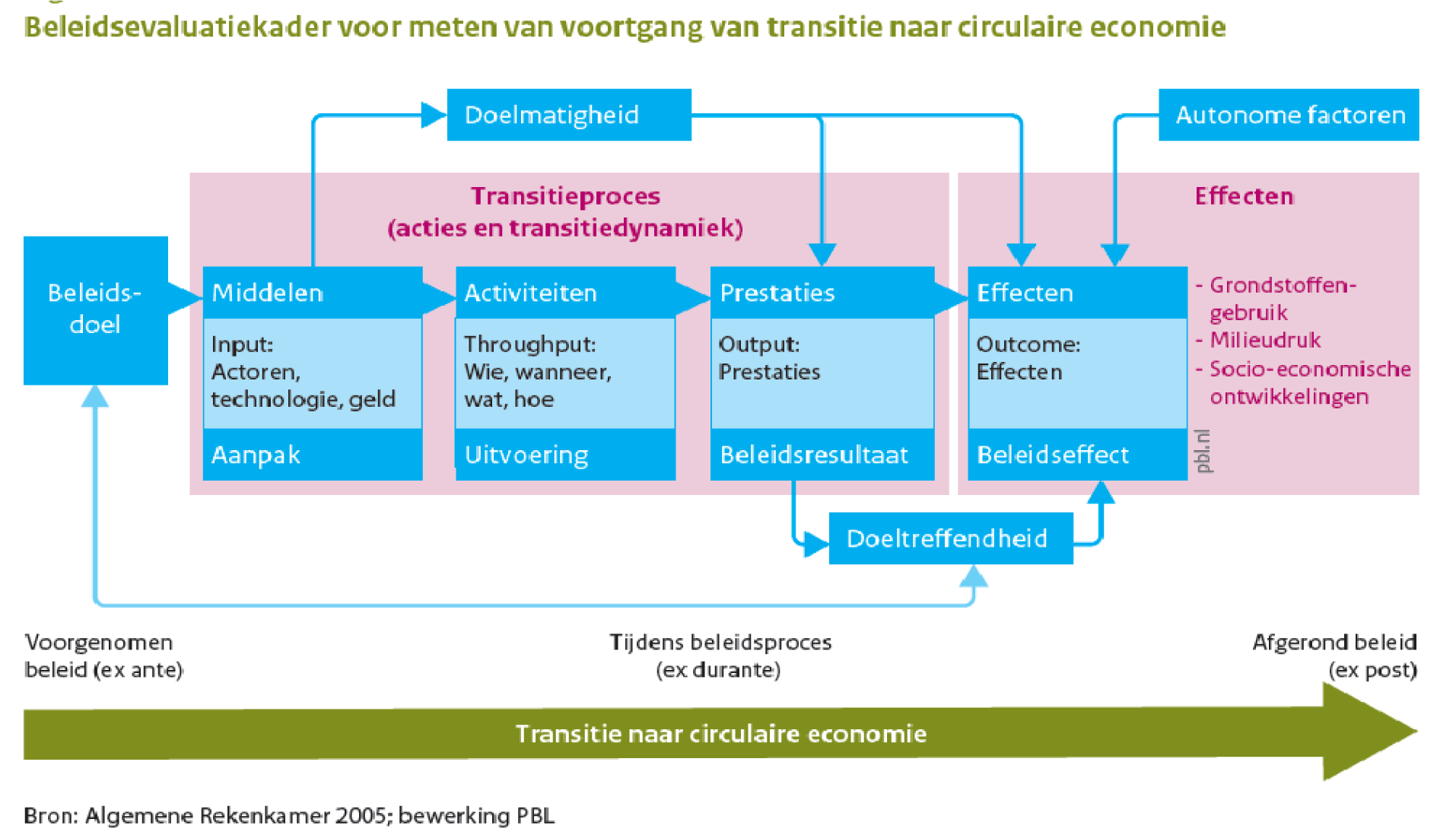 8
16 januari 2023
GDDZ Monitor Verkenning RIVM, Intern overleg VWS, Februari 2021
Initiatieven (voorbeelden)
Nationaal;
Green Deal Duurzame Zorg 3.0
Groene Zorg Alliantie
CO2 Routekaart Zorg (MPZ)
Groene OK, IC, Duurzame Verpleegkundige …
Ketenaanpak medicijnresten uit water
…

Internationaal;
WHO climate working group
Operation Zero (Health Care Without Harm)
UN Climate Change Conference of the Parties (COP)
….
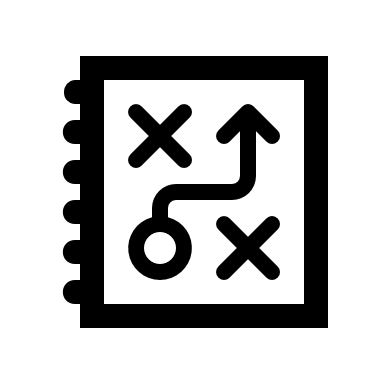 9
16 januari 2023
GDDZ Monitor Verkenning RIVM, Intern overleg VWS, Februari 2021
Wat wordt er gemeten voor de zorg in Nederland?
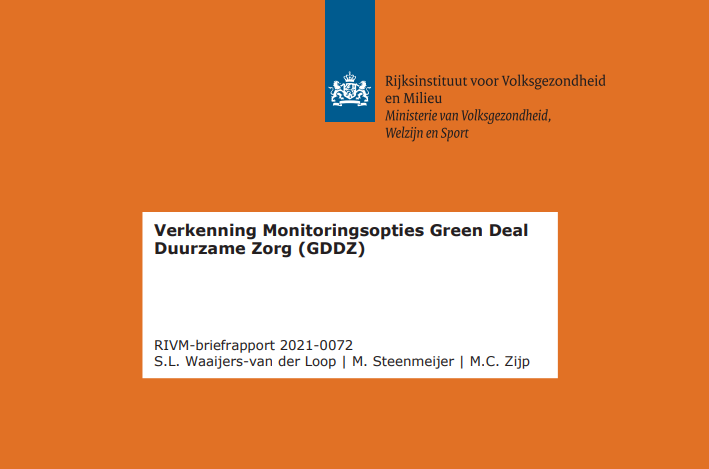 Monitor Verkenning: 
Waarom
Wat 
Hoe
Overzicht en mogelijke vervolgstappen
10
Bron: Verkenning Monitoringsopties Green Deal Duurzame Zorg (GDDZ), RIVM briefrapport 2021-0072
16 januari 2023
Uitkomsten interviews – wat
Proces/randvoorwaarden:
Delen van kennis
Bewustwording van duurzaamheid
Duurzaamheid geïntegreerd in beleidsplannen
Wetgeving (nieuwe wetgeving op het gebied van duurzaamheid)
Aantal Green Deal ondertekenaars (toename)
Onderwijs over duurzaamheid geïntegreerd in zorg- & medische opleidingen
11
Bron: Verkenning Monitoringsopties Green Deal Duurzame Zorg (GDDZ), RIVM briefrapport 2021-0072
16 januari 2023
GDDZ Monitor Verkenning RIVM, Intern overleg VWS, Februari 2021
[Speaker Notes: Hiervan kan men dan leren, of juist aan bijdragen. Het kan worden gebruikt om te prioriteren (zo effectief mogelijk gebruik van middelen en tijd) en om de kwaliteit van de zorgverlening, inclusief duurzaamheid, te verbeteren.]
Uitkomsten interviews – wat
Milieuthema’s, o.a.:
Circulaire Economie koppelen aan CO2
Grondstoffen
Toxische stoffen
Chemicaliën
Hergebruik
Recycling
Gevaarlijk afval
Rest afval
Schoner milieu
12
Bron: Verkenning Monitoringsopties Green Deal Duurzame Zorg (GDDZ), RIVM briefrapport 2021-0072
16 januari 2023
GDDZ Monitor Verkenning RIVM, Intern overleg VWS, Februari 2021
[Speaker Notes: Hiervan kan men dan leren, of juist aan bijdragen. Het kan worden gebruikt om te prioriteren (zo effectief mogelijk gebruik van middelen en tijd) en om de kwaliteit van de zorgverlening, inclusief duurzaamheid, te verbeteren.]
Uitkomsten – hoe meten?
Definities nodig
Overeenkomen van algemene doelen (per pijler)
SMART doelstellingen (Specifiek, Meetbaar, Acceptabel, Realistisch en Tijdsgebonden)
Onderscheid per instelling en national
Nationaal; prioriteren van thema’s en vaststellen van beleidsambities. 
Instelling niveau; concrete handelingsperspectieven en vaststellen van jaarplannen. 
Uniforme formats
Adaptief (snelheid, mogelijkheden en tijd)
13
Bron: Verkenning Monitoringsopties Green Deal Duurzame Zorg (GDDZ), RIVM briefrapport 2021-0072
16 januari 2023
GDDZ Monitor Verkenning RIVM, Intern overleg VWS, Februari 2021
Evaluatie raamwerk, proces & effecten
14
Bron: Verkenning Monitoringsopties Green Deal Duurzame Zorg (GDDZ), RIVM briefrapport 2021-0072
16 januari 2023
GDDZ Monitor Verkenning RIVM, Intern overleg VWS, Februari 2021
Milieu effecten meten
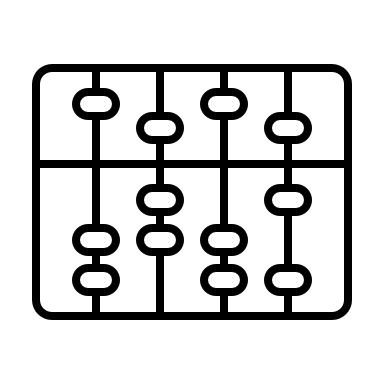 De werkvloer, concrete producten en diensten



Generiek overzicht, sectoraal, nationaal
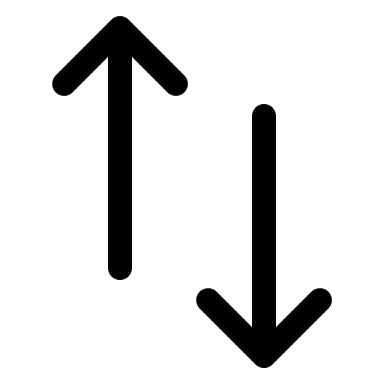 15
16 januari 2023
GDDZ Monitor Verkenning RIVM, Intern overleg VWS, Februari 2021
Specifieke data, kort voorbeeld: Klimaatimpact van inhalatoren
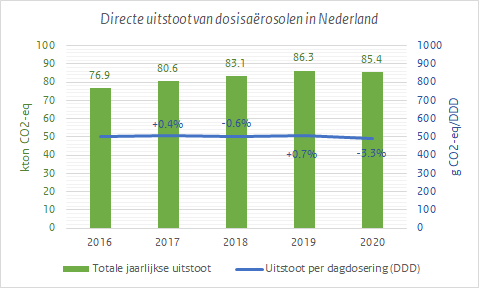 Directe emissies (gebruik) dosis aer. inhalatoren NL
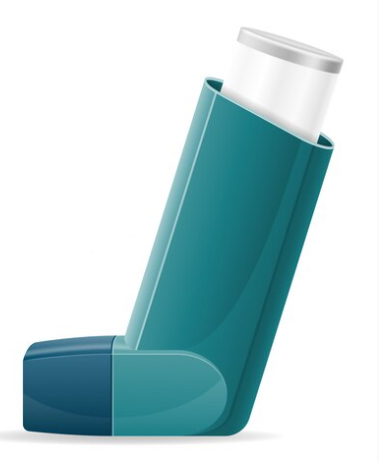 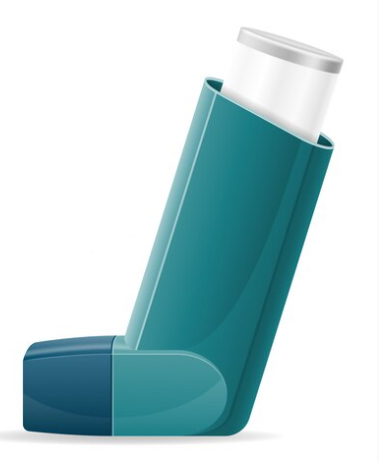 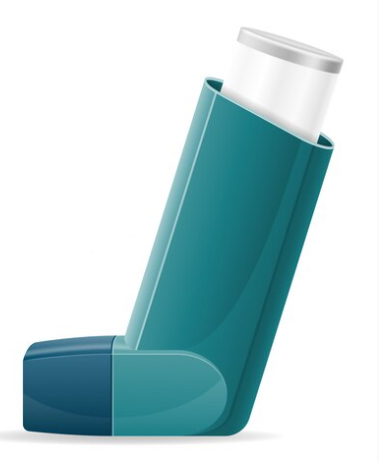 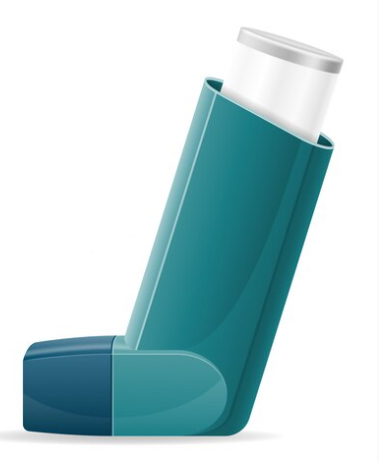 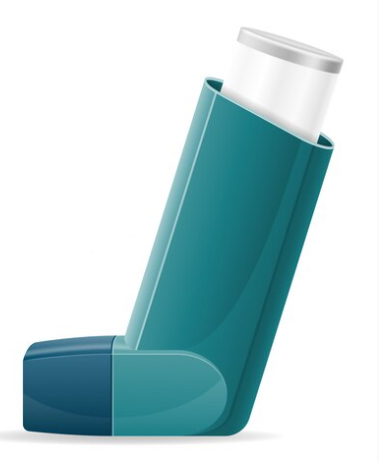 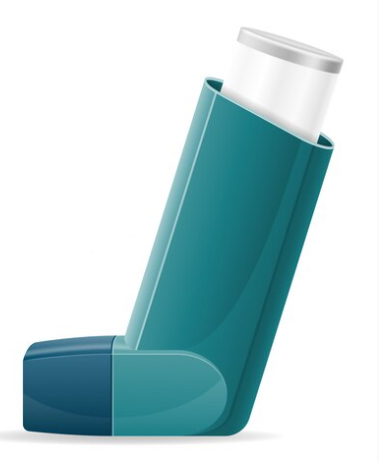 1 jaar dosis aerosol inhalatoren per patiënt= 
enkele vlucht Rotterdam – Paris

≈ 0,5% van de totale klimaatvoetafdruk van de zorgsector in 2016
Data: Zorginstituut NL & CBG
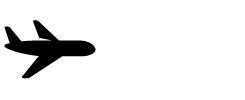 Totale emissies/ jaar
Emissies per dag dosering (DDD)
Bron: Wichers & Pieters. Milieu-impact van inhalatoren in Nederland en wereldwijd, de feiten op een rij, NTvG 2022. https://ntvg.nl/D6718
16 januari 2023
Specifieke data, uitgebreid voorbeeld: Mondmaskers
Ongeveer een derde van het materiaal is gebruikt door consumenten, ongeveer twee derde door de zorgsector.
Materiaalstromen:
PP voor filtermaterialen en neusstrips
Karton en PE voor verpakking
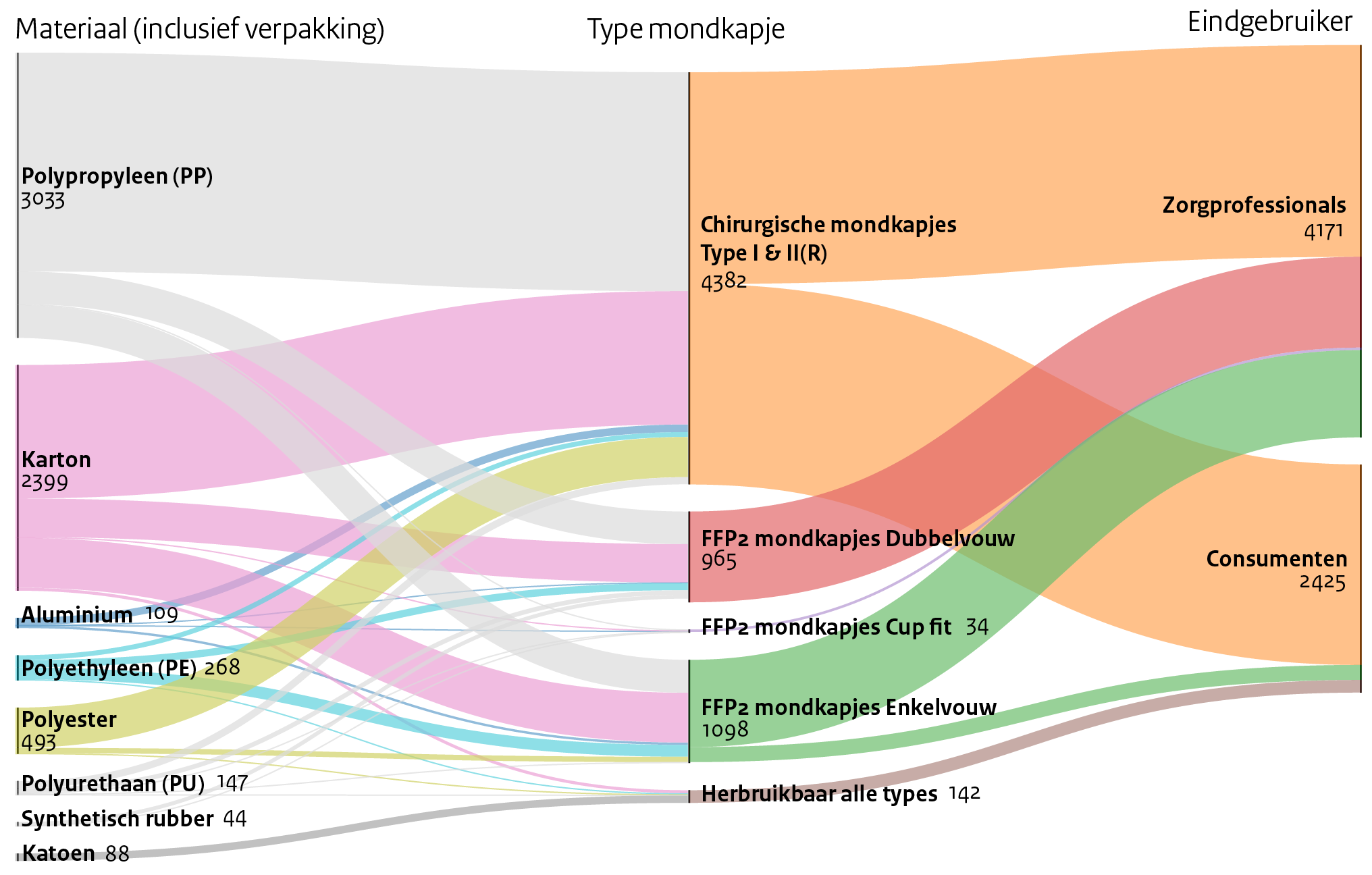 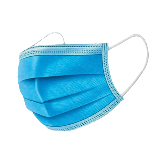 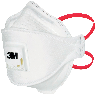 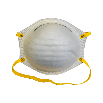 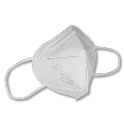 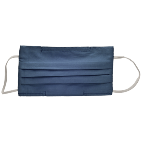 17
16 januari 2023
Bron: RIVM, in press, Het effect van persoonlijke beschermingsmiddelen op het milieu, casus mondkapjes
Milieueffecten van mondkapjesgebruikIn Nederland, maart 2020-maart 2022
LevensCyclus Analyse (LCA);
Waardeketen, inclusief gebruik en afvalverwerking
Marktaandelen van productielanden
18
16 januari 2023
Bron: RIVM, in press, Het effect van persoonlijke beschermingsmiddelen op het milieu, casus mondkapjes
Milieueffecten van mondkapjesgebruikIn Nederland, maart 2020-maart 2022
Relatief hoge klimaatvoetafdruk van FFP2-gebruik in de zorgsector door specialistische afvalverwering
Relatief hoog waterverbruik van stoffen mondkapjes door irrigatie tijdens katoenproductie

Totale klimaatvoetafdruk gelijk aan de jaarlijkse uitstoot van 19.000 personenauto’s.
Waterverbruik gelijk aan jaarlijkse huishoudelijk verbruik van 17.700 mensen.
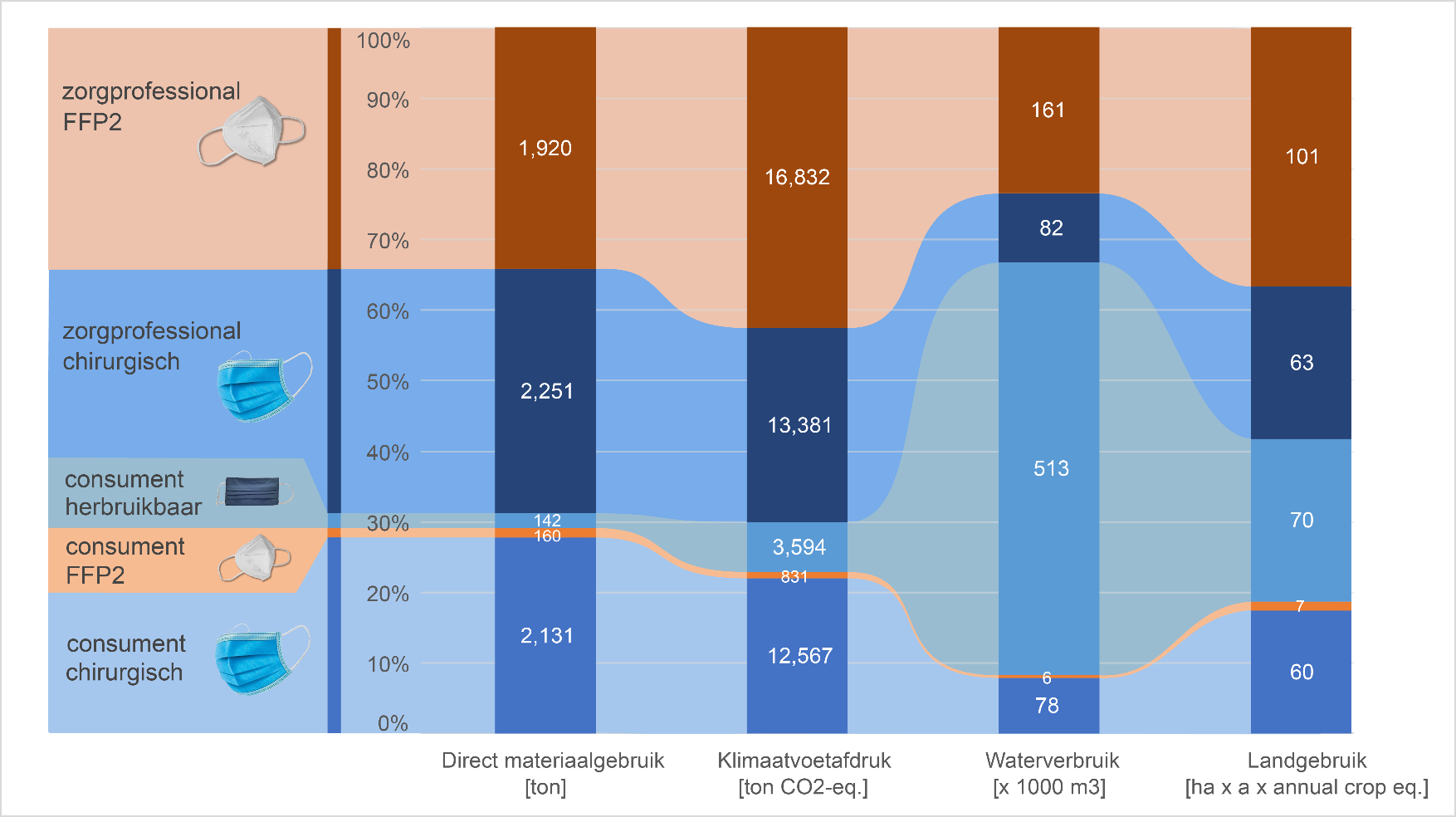 19
Bron: RIVM, in press, Het effect van persoonlijke beschermingsmiddelen op het milieu, casus mondkapjes
16 januari 2023
Milieueffecten van mondkapjesgebruikVier wat-als scenarios
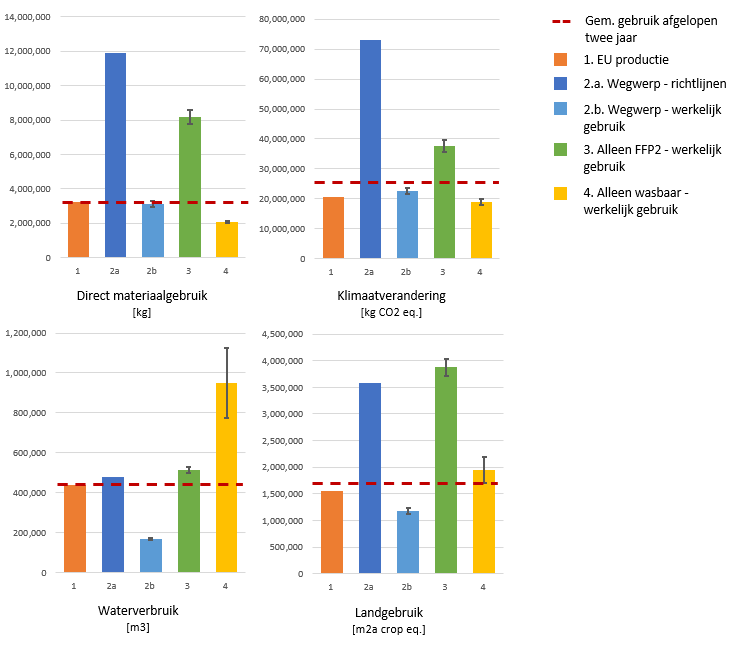 LeveringszekerheidVolledig Europese productie
Volledig wegwerp (type II)
Gebruik volgens richtlijnen, vervangen na elk gebruik
Werkelijk gebruik, vervangen na elke ~6 gebruiksdagen.
Volledig FFP2Zoals gebruikt in Duitsland, werkelijk gebruik.
Volledig herbruikbaarVoor consumenten, geen verandering bij zorgprofessionals
20
Bron: RIVM, in press, Het effect van persoonlijke beschermingsmiddelen op het milieu, casus mondkapjes
16 januari 2023
Milieueffecten van mondkapjesgebruikConclusies
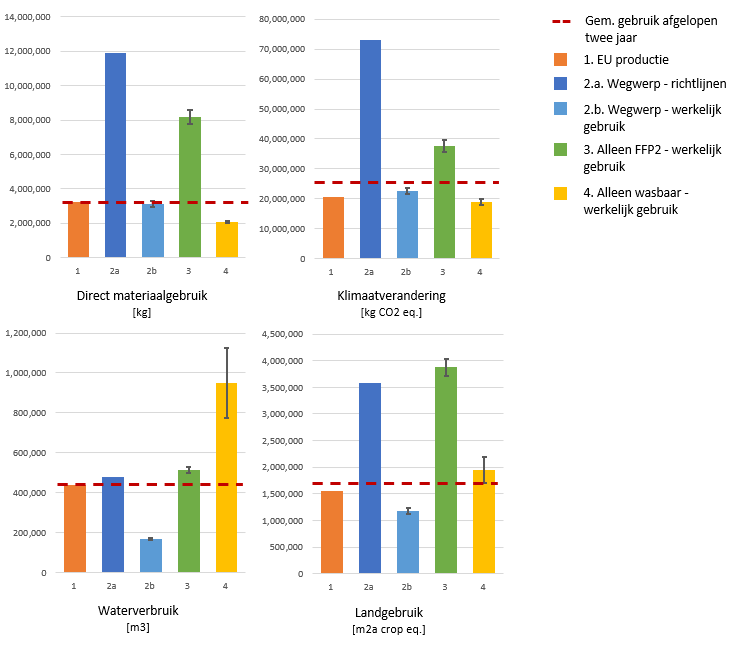 Als consumenten de adviezen opvolgen, zou de milieudruk ongeveer 250-300% groter zijn;
Als alle huidige mondkapjes in de EU worden gemaakt, zorgt dat voor ongeveer één vijfde reductie van de klimaatvoetafdruk;
Als alle consumenten dan alleen herbruikbare mondkapjes gebruiken wordt de klimaatvoetafdruk met een kwart verlaagd en materiaalgebruik ongeveer 40%;
Door duurzamer & veiliger textiel, kan ook het waterverbruik en landgebruik worden beperkt;
21
Bron: RIVM, in press, Het effect van persoonlijke beschermingsmiddelen op het milieu, casus mondkapjes
16 januari 2023
Conclusies, mondkapjes
Met inzichten in gedrag en milieueffecten kunnen we persoonlijke beschermingsmiddelen verduurzamen;
Nog geen milieueffecten in landelijke richtlijnen en wetgeving; 
Voor consumenten is milieu geen belangrijke overweging bij de aanschaf van mondkapjes;
Belangrijk om impacts andere beschermings- en hulpmiddelen in kaart te brengen (bv handschoenen en schorten).
22
16 januari 2023
Bron: RIVM, in press, Het effect van persoonlijke beschermingsmiddelen op het milieu, casus mondkapjes
Sectoraal overzicht, nationale voetafdruk zorg
Eerste studies schatten 6-8% bijdrage aan de nationale klimaatvoetafdruk.[1,2,3]
Niet specifiek voor Nederlandse situatie
Alleen broeikasgas emissies (klimaatverandering)
[1] Arup & Healthcare without Harm, 2019
[2] Gupta Strategists, 2019
[3] Pichler et al., 2019
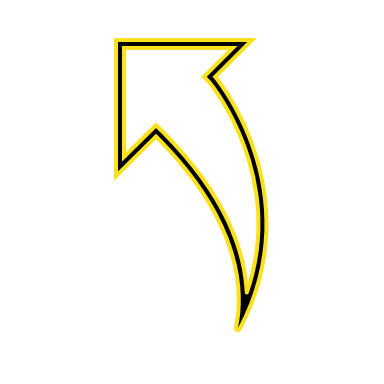 Onderzoek de milieuvoetafdruk van de gehele sector;
Praktijkvoorbeelden gezondheidsbevordering (natuur, architectuur, voeding)
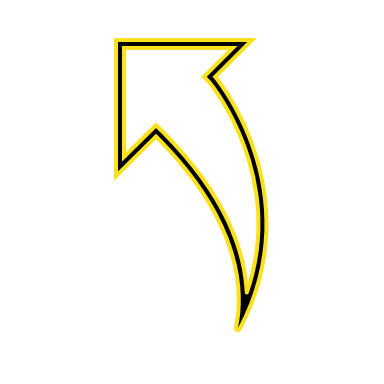 Doel: effectief & doelgericht omgaan met middelen en tijd
23
16 januari 2023
Wat kan je doen met een nationale milieuvoetafdruk?
PrioriterenVoor zorgprofessionals & beleidsmakers
Kennis hiaten identificerenWat verder moet worden onderzocht om te kunnen verduurzamen
HarmoniserenGezamenlijke doelen, taal & definities
24
16 januari 2023
Hoe berekend?
Macro-economische “environmentally extended input-output analysis”: 
Compleet, maar geaggregeerd
Directe impacts van verlenen van zorg
Indirect impacts door inkoop


Toegevoegde data (details):
Anaesthetische gassen
Indiv. vervoer
Dosis aerosolen (inhalers)
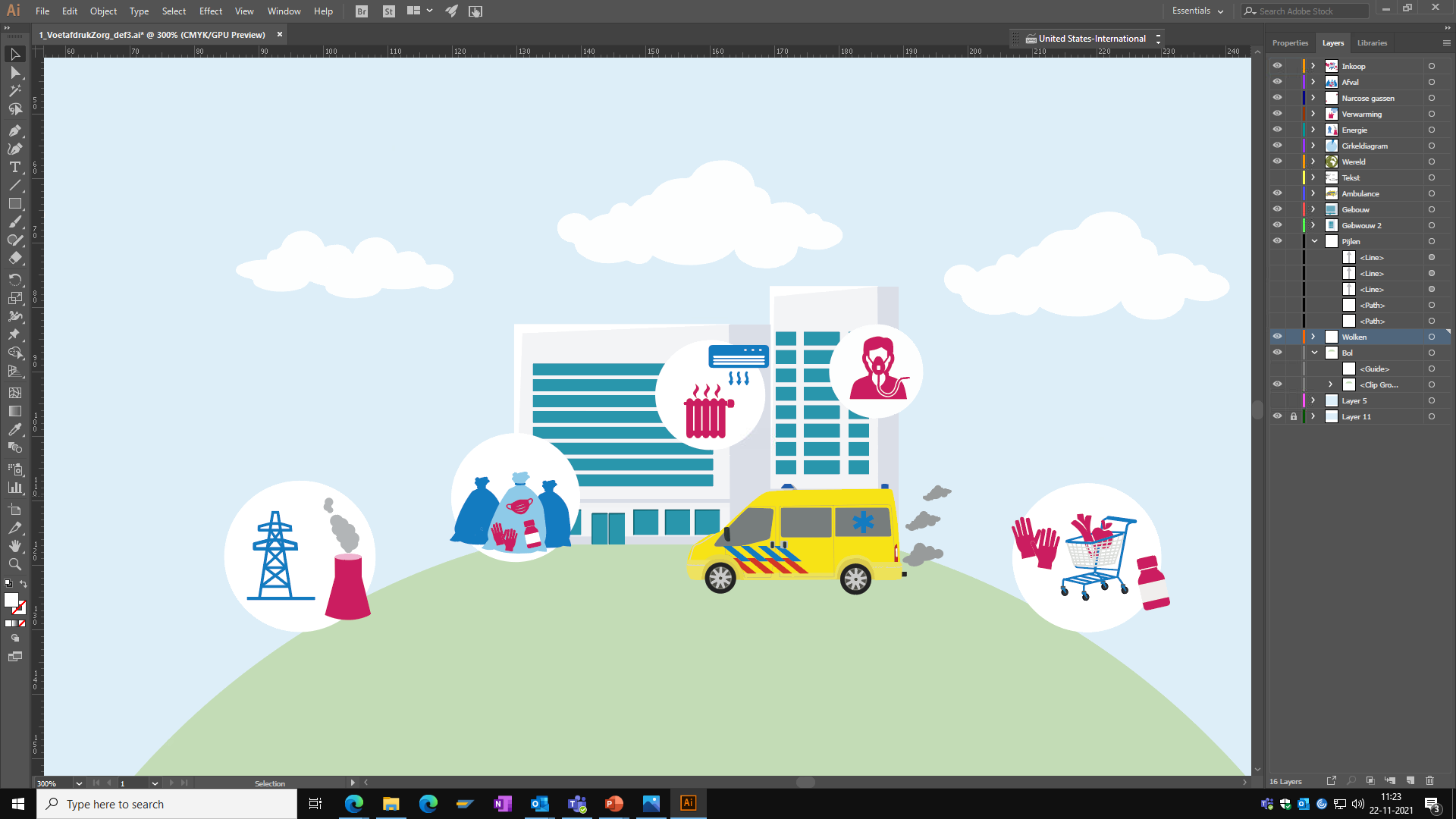 emissies
grondstoffen
25
16 januari 2023
Milieuvoetafdruk van de Nederlandse zorg
Chemische producten (incl farma)
Effectcategorie      % NL 
		totaal
Voeding
Afvalproductie	4,2%
Landgebruik	7,2%
Waterverbruik	7,5%
Abio. grondst.	13%
Broeikasgassen 	7,3%
26
Bron:  Steenmeijer et al. 2022, The environmental impact of the Dutch health-care sector beyond climate change: an input–output analysis, Lancet Planetary Health, 6: e949–57 & Het effect van de Nederlandse zorg op het milieu, RIVM rapport 2022-0127
16 januari 2023
Milieuvoetafdruk van de Nederlandse zorg
Med. & elect. 
producten
Electra & Warmte 
& Operationeel
Chemische producten (incl farma)
Effectcategorie      % NL 
		totaal
Diensten
Voeding
Overig
Afvalproductie	4,2%
Landgebruik	7,2%
Waterverbruik	7,5%
Abio. grondst.	13%
Broeikasgassen 	7,3%
27
Bron:  Steenmeijer et al. 2022, The environmental impact of the Dutch health-care sector beyond climate change: an input–output analysis, Lancet Planetary Health, 6: e949–57 & Het effect van de Nederlandse zorg op het milieu, RIVM rapport 2022-0127
16 januari 2023
Milieuvoetafdruk van chemische producten & geneesmiddelen?
Levenscyclusanalyses (LCA) in de praktijk: 
Weinig inventory data
Grondstofgebruik
Energieverbruik (en soort energie mix) 
Waterverbruik
Transportafstanden 
Afval van geneesmiddelproductie
Wisselende scopes
Verschillende milieueffectcategorieën

Kijk naar oplosmiddelen, hulpstoffen en werkzame stoffen (actieve ingrediënten).
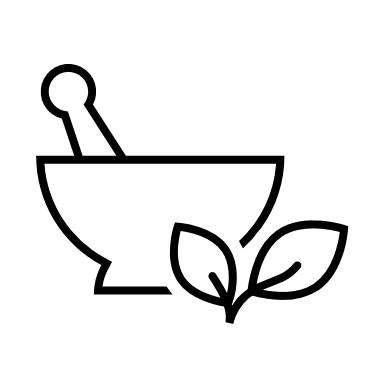 28
Bron: Het effect van de Nederlandse zorg op het milieu, RIVM rapport 2022-0127
16 januari 2023
We leren nu waar/hoe in de keten het duurzamer kan, niet welk medicijn duurzamer is!
Geen levenscyclus!
 
Mist:
Additieven
Verpakking
E.a.

Mist:
Ecotoxiciteit
Landgebruik
E.a.
gCO2(eq)/ 
werkzame stof
Daily Doses (DD)
werkzame stof/ Dosis; 
NB toediening
29
Bron: Het effect van de Nederlandse zorg op het milieu, RIVM rapport 2022-0127
16 januari 2023
Conclusie
Om transitie naar duurzame zorg te volgen moeten we (blijven) meten & evalueren
proces indicatoren 
effect indicatoren

Meten op product niveau en op landelijk niveau geeft inzicht in effecten
Verschillende mogelijkheden en onzekerheden

Eerste landelijke milieuvoetafdruk voor de zorg in kaart
Grootste impacts door chemie & pharmacie
Betere data nodig, over bijvoorbeeld type grondstoffen  & herkomst

Eerste inzichten in milieuvoetafdruk medicatie
Waar en hoe het duurzamer kan in ketens
(Nog) niet toereikend voor vergelijking alternatieven/ afweegkader
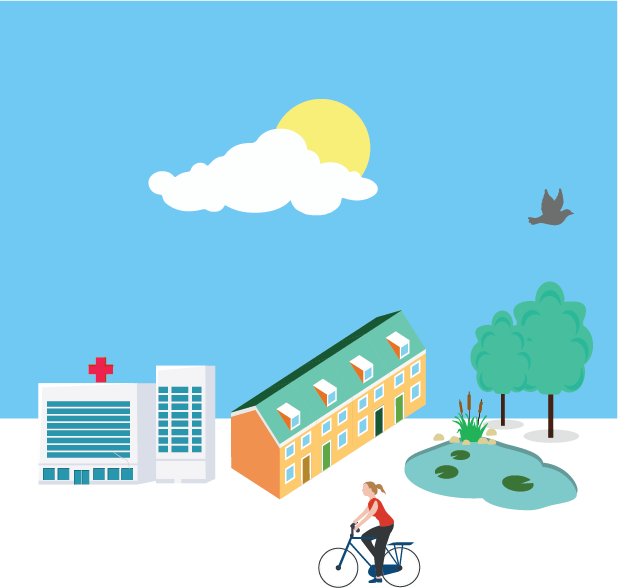 30
Bron: www.rivm.nl/duurzamezorg publicaties onderzoek
16 januari 2023
Aanbevelingen, o.a.
Betere openbare data van producenten van geneesmiddelen, medische hulpmiddelen en verbruiksartikelen 
productieproces en de productsamenstelling
uitgevoerde duurzaamheidsstudies zoals levenscyclusanalyses

Data plan nodig
openbaar delen & onderhouden van onafhankelijke en toegankelijke data (https://en.wikipedia.org/wiki/FAIR_data)

Milieuvoetafdruk verder samen ontwikkelen
Verschillende zorgverleners, verschillende productgroepen en diensten
Nationale milieuvoetafdruk als start voor monitoring & toekomst scenario’s
Voor nieuwe (internationale) wettelijke kaders & (beleid) ambities:  
maak ruimte voor kwantitatieve en kwalitatieve onderzoeksresultaten over gedrag (gebruik), milieu impact en gezondheidswinst samen. (vgl. GR advies)
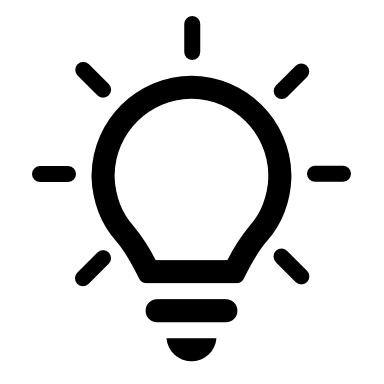 31
Bron: www.rivm.nl/duurzamezorg publicaties onderzoek
16 januari 2023
Dank u wel voor uw aandacht!
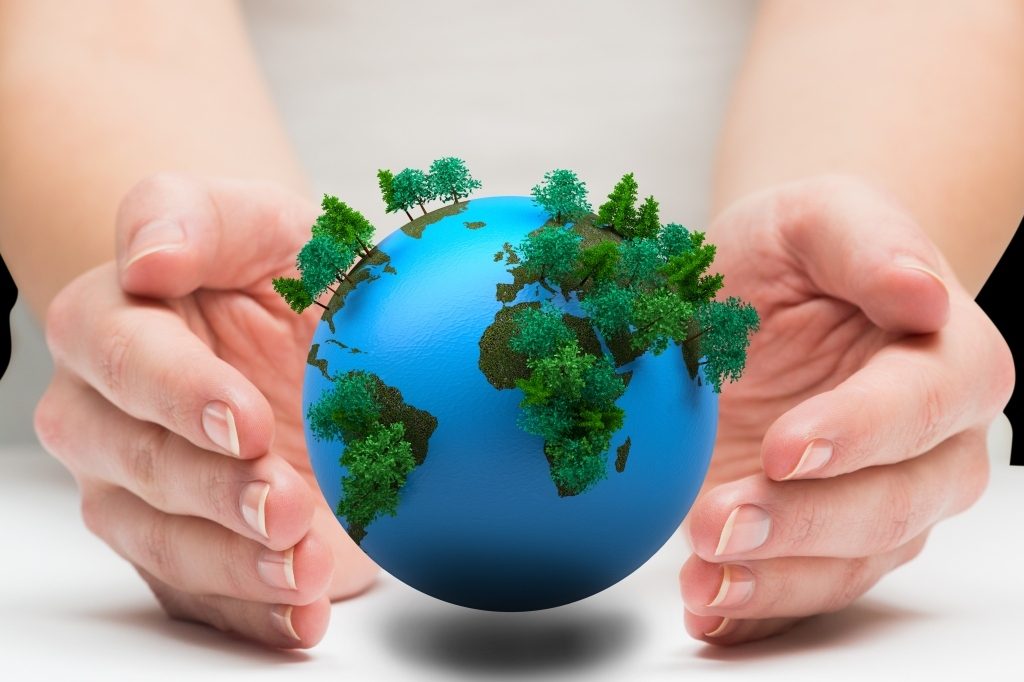 www.rivm.nl/duurzamezorg
duurzamezorg@rivm.nl 
susanne.waaijers@rivm.nl
32
16 januari 2023